Man, manu=hand
Emancipate (v)to set free; to lend a hand in freeing someone
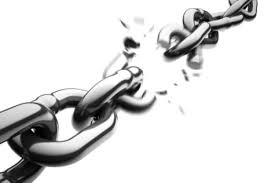 Manacles (n)handcuffs
Manager (n)A person who has the upper hand; in charge
Mandate (n)An order or command placed in one’s hands
Maneuver (v)To handily or skillfully go around something
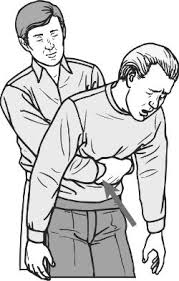 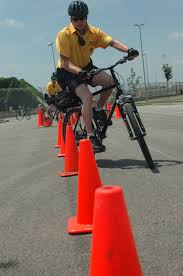 Manicure (n)A treatment for hands and nails
Manipulate (v)To skillfully operate by hand
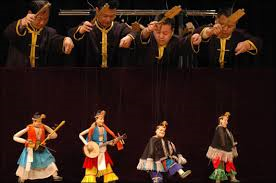 Manual (n)A handbook; a book of directions
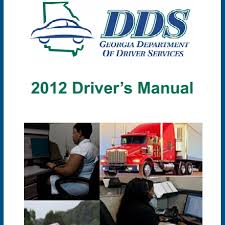 Manufacture (v)To make by hand or machine; to change raw material into a new product
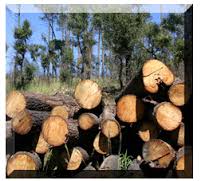 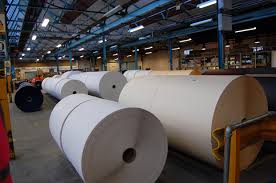 Manuscript (n)A handwritten or typed piece of writing such as a book
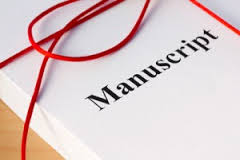 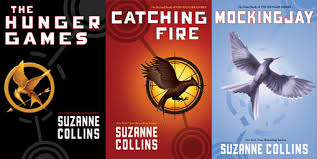